Счёт предметов до 10 и обратно
Давайте посчитаем
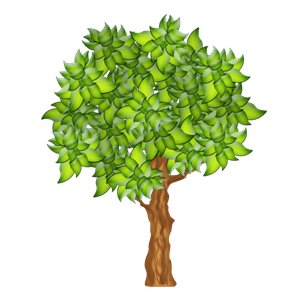 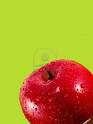 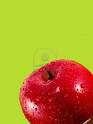 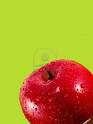 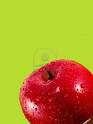 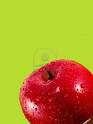 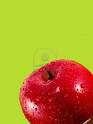 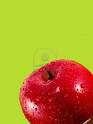 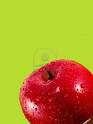 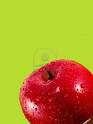 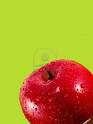 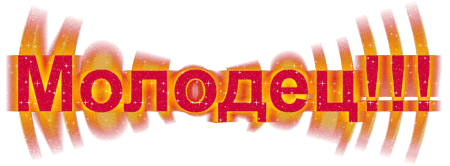